2022년도 상반기
대호 채용 공고 (신입/경력)
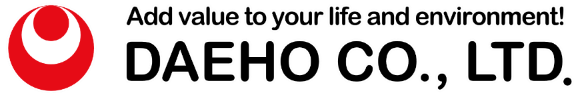 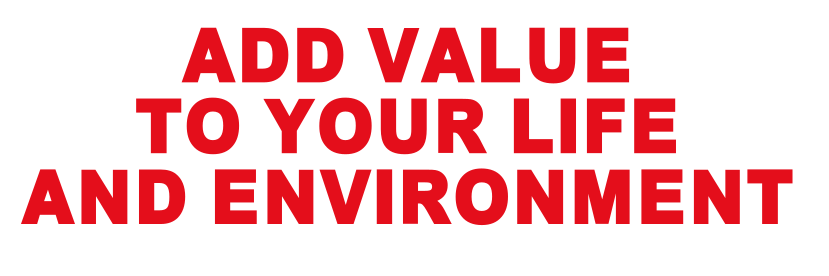 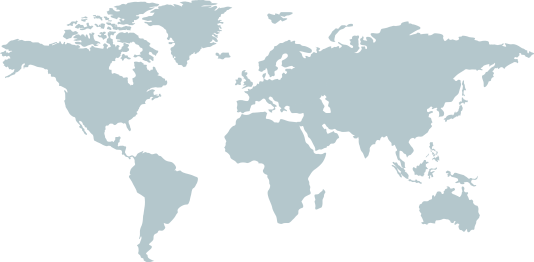 대호는 설립 이후 지금까지 항생제와 화학요법을 제외한 천연물질과 
미생물,효소 및 유기산을 이용한 친환경 동물용 의약품 및 사료첨가제를 
생산. 판매하는 업체로서 ‘풍요로운 생활과 쾌적한 환경’을 기업의 이념으로 삼고 있습니다.
채용분야
지원자격
지원방법 및 주의사항
모집기간
채용절차
기타
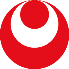 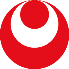 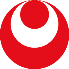 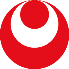 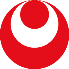 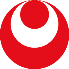 해외여행에 결격사유가 없는 자
남자인 경우 병역필 또는 면제자
하단 메일 주소로 이력서, 자기소개서, 경력기술서(해당 시) 제출
지원서 기재내용 착오 및 누락에 대한 책임은 지원자에게 있으며, 제출서류와 불일치할 경우 합격이 취소될 수 있음
2022년 6월 1일(수) ~ 2022년 7월 31일(일)
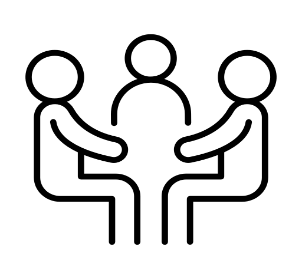 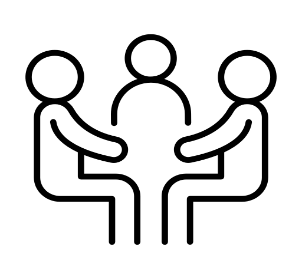 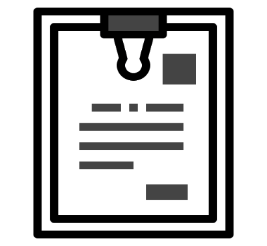 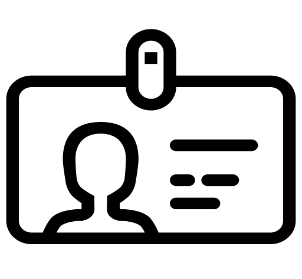 >
>
>
실무진 면접
서류심사
임원 면접
입사
문의 및 접수: sy_jung@daeho.com, 02-596-2001